TrženjePovzetek
TrženjeIzdelek
Jedrna komponenta 
Katere so minimalne zahteve za izpolnitev potreb vaših strank?
Augumented component
Committed volunteers
Hard-to-find 
treatment options
Otipljiva komponenta 
Kakšna sta kakovost in zasnova vaše 
storitve ali izdelka?
Obogatena komponenta 
Katere posebnosti vam omogočajo, da je vaša 
storitev ali izdelek prepoznaven?
TrženjeUmestitev na trg
Točke stika z uporabnikom
TrženjePromocija
Načrt trženjske dejavnosti
Moj projekt:Trženje (Povzetek)
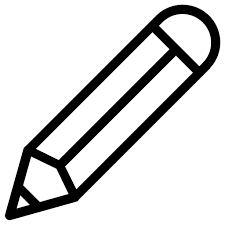 Moj projekt:Trženje (Izdelek)
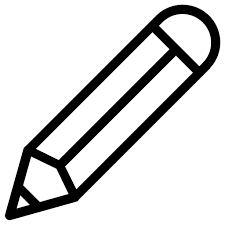 Jedrna komponenta 
…
…
Augumented component
Committed volunteers
Hard-to-find 
treatment options
Otipljiva komponenta 
…
…
Obogatena komponenta 
…
…
Moj projekt:Trženje (Postavitvijo na trg)
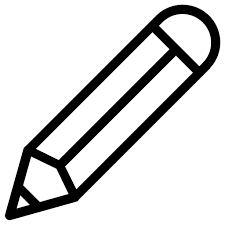 Točke stika z uporabnikom
Moj projekt:Trženje (Promocija)
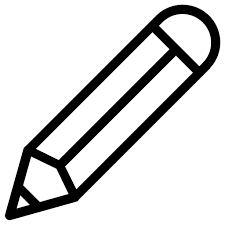 Načrt trženjske dejavnosti